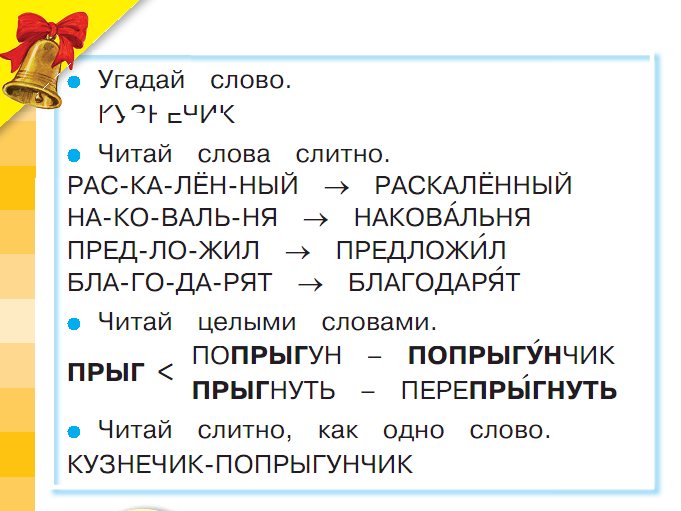 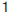 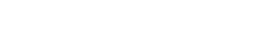 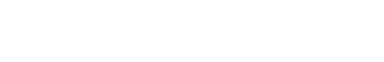 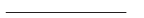 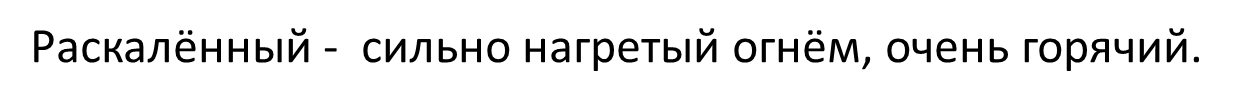 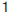 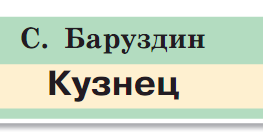 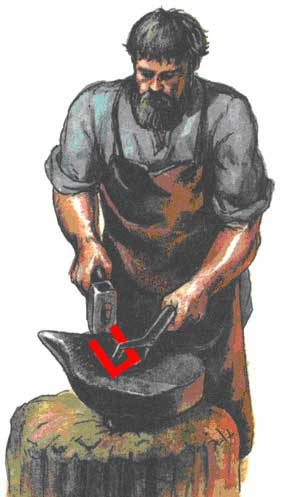 Наковальня  - железная подставка  особой формы для ковки металла.
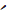 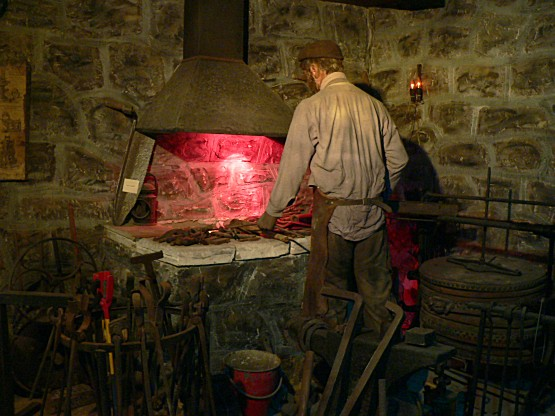 Горн – здесь:   печь для накаливания и переплавки металлов.
Щипцы кузнеца
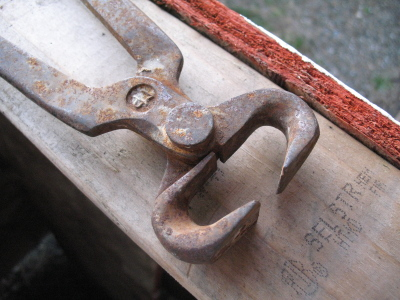 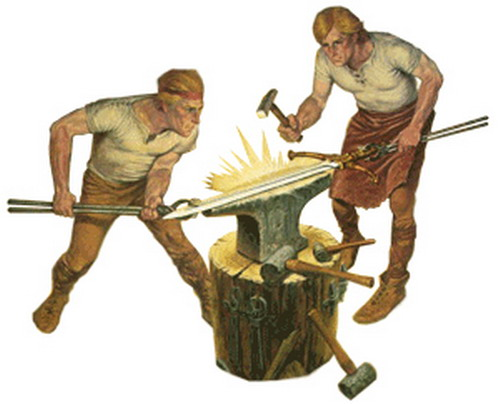 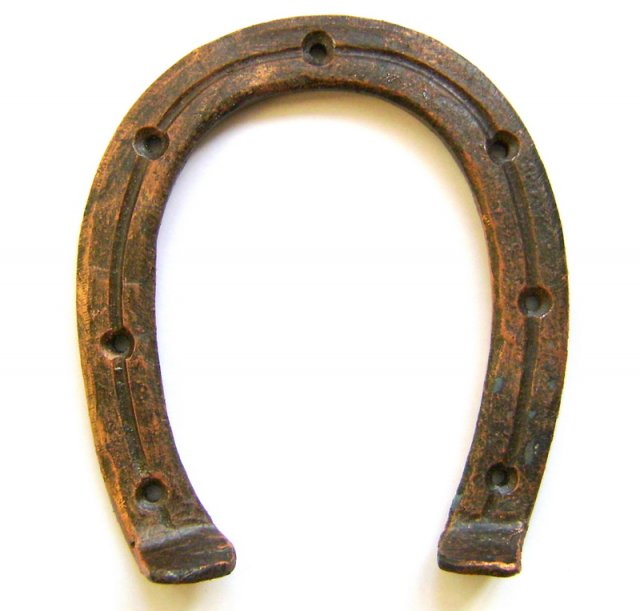 Подкова - металлическая, изогнутая по форме конского копыта пластинка, прибиваемая к копыту для предохранения его от повреждений и скольжения.
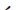